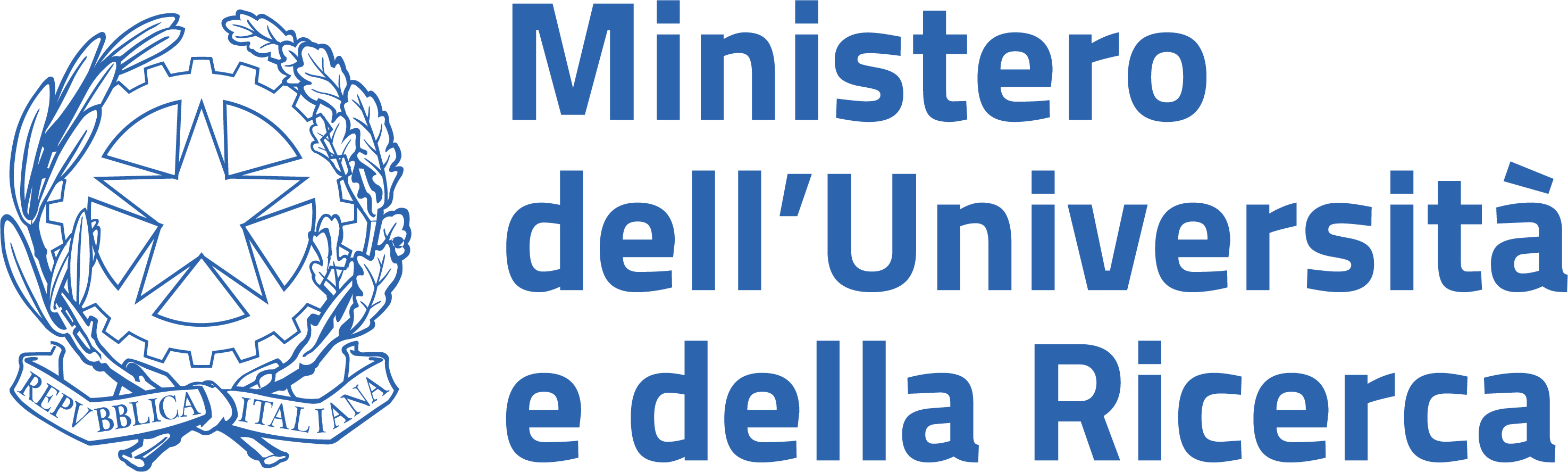 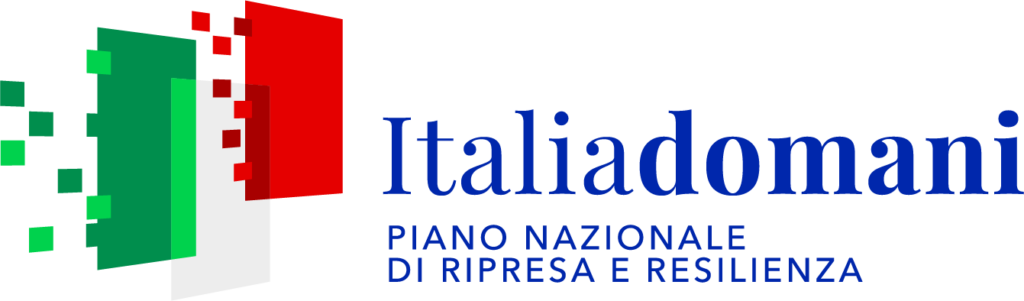 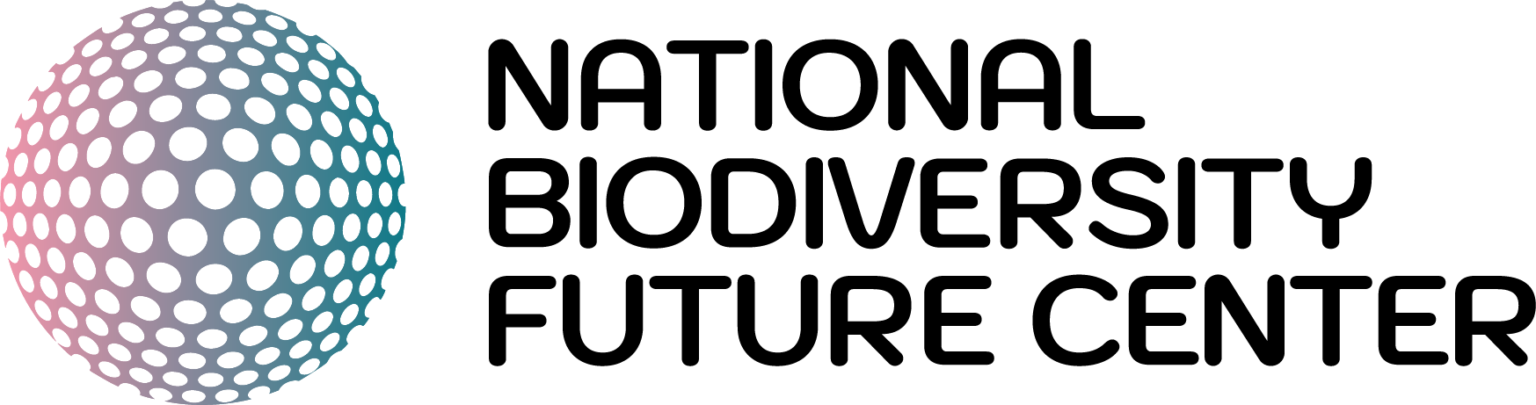 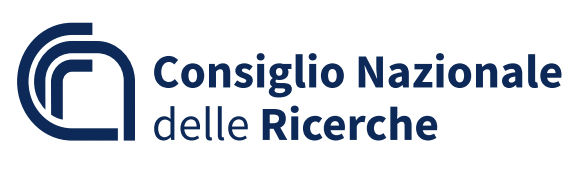 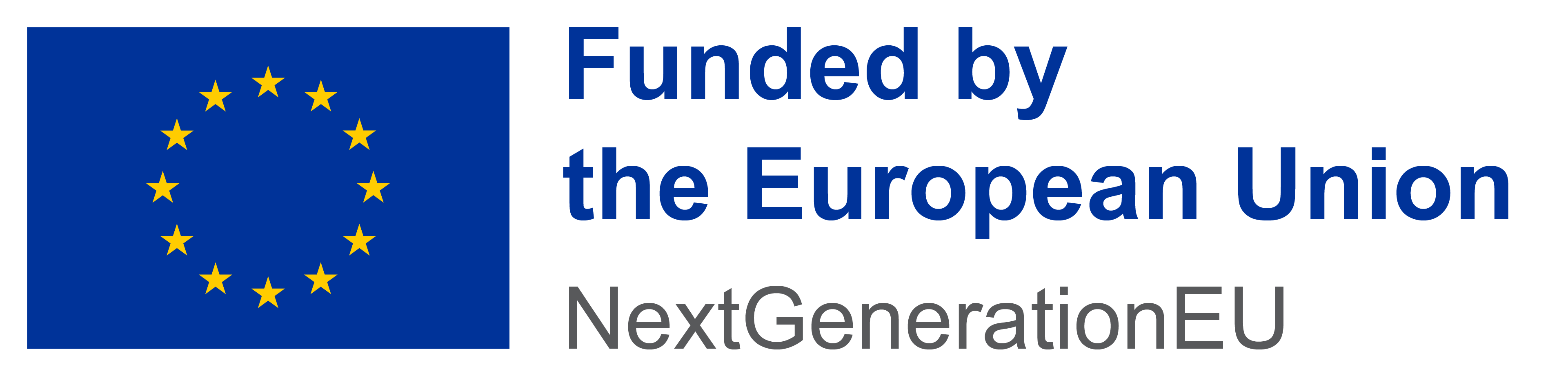 Pedodiversità dei suoli di tundra alpina del sito
LTER Istituto Mosso e del Passo Gavia
Dr. Andrea Benech
29/05/25
36° Assemblea annuale SILPA
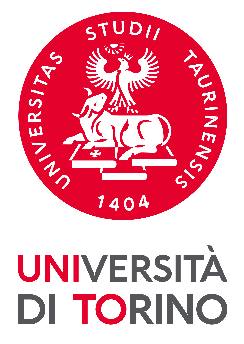 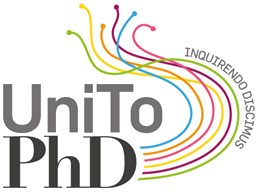 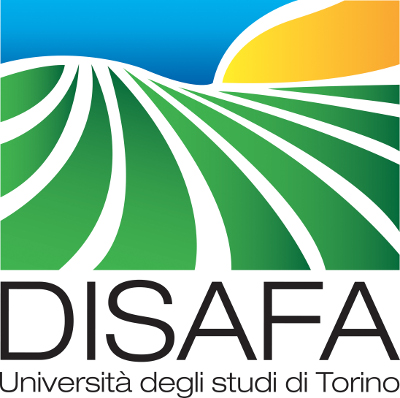 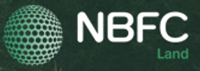 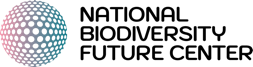 NBFC – Spoke 3


Valutare e monitorare la biodiversità terrestre e la sua evoluzione:
dalla tassonomia alla genomica e citizen science

Focus sulla conoscenza della biodiversità del suolo per massimizzare le loro funzioni ecologiche
All. Caricion curvulae
All. Salicion herbaceae
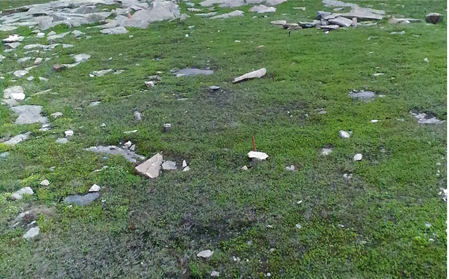 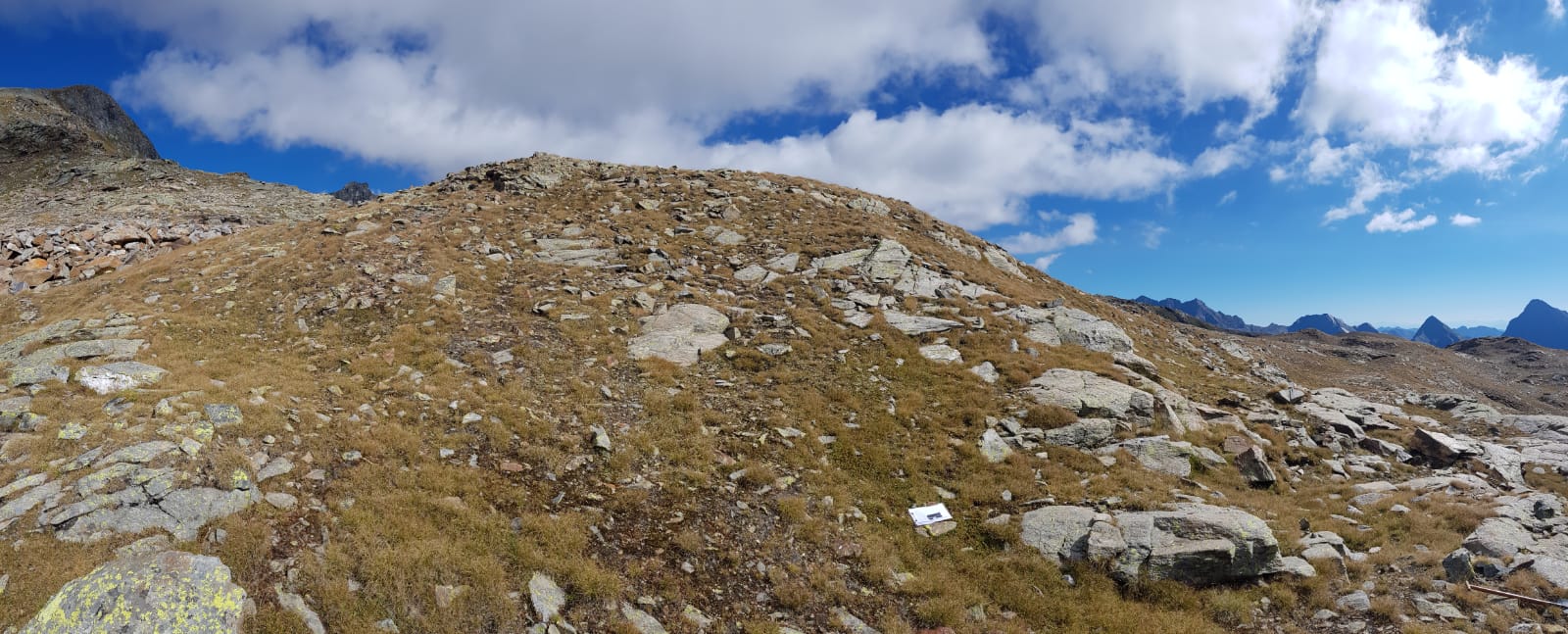 Università di Torino:
focus sulle
Praterie alpine
dell’Habitat 6150
Praterie di Carex curvula
Vallette nivali
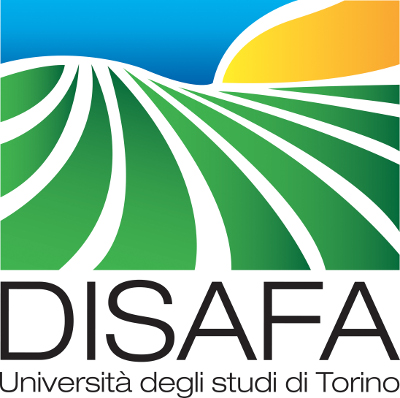 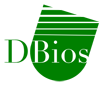 DBIOS
(unità di microbiologia del suolo)
DISAFA
(unità di pedologia e botanica)
29/05/25
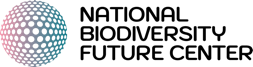 Tundra alpina
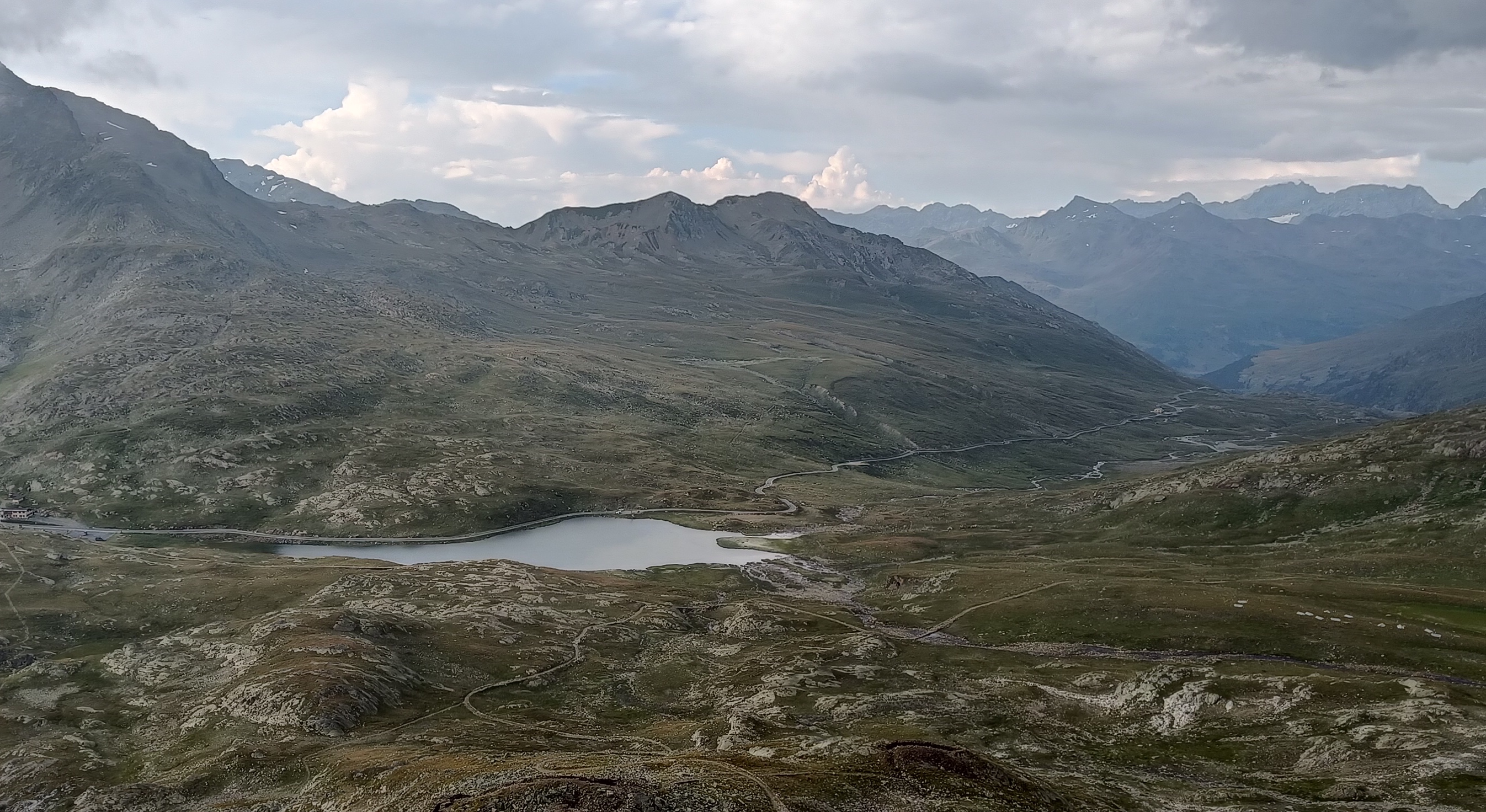 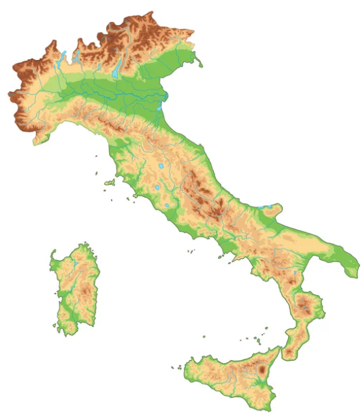 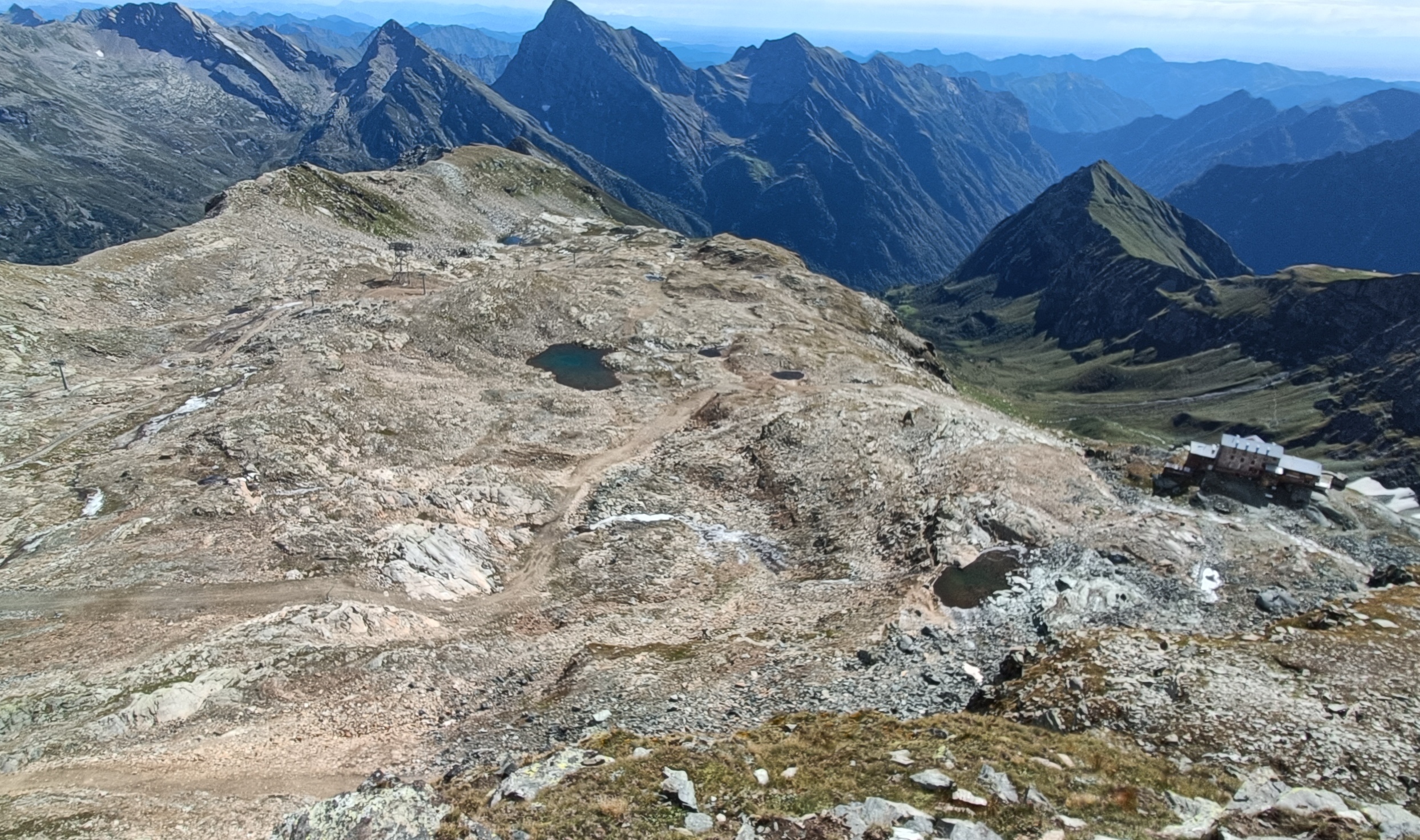 Passo Gavia
Sub-bioma della tundra artica

Quote elevate, sopra la tree line
	  (2600 - 2900 m s.l.m.)

Lunghi periodi con neve al suolo
LTER Istituto Mosso
29/05/25
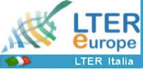 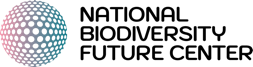 Tundra alpina: clima e pedoclima
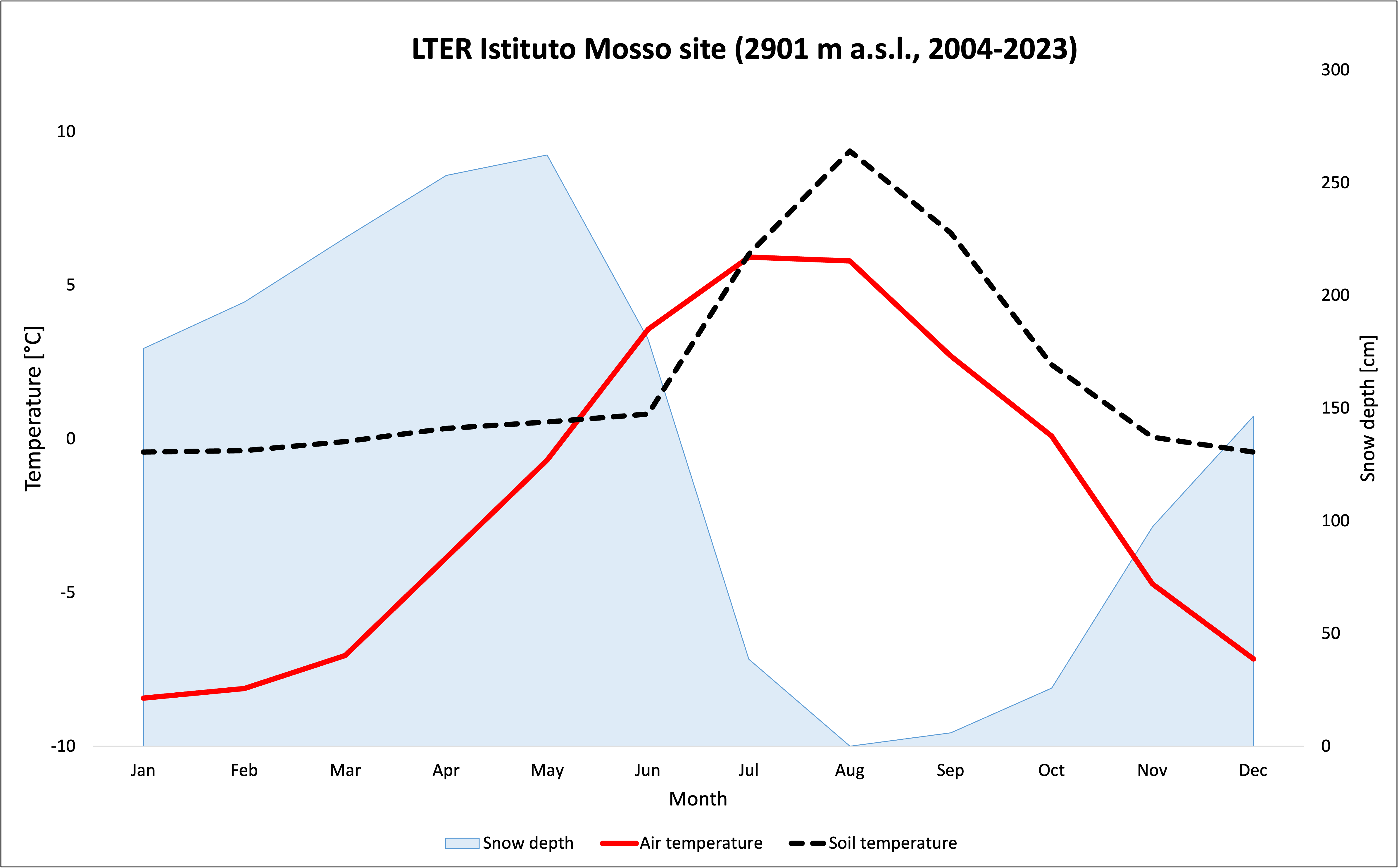 Durata della neve al suolo (SCD)
LTER Istituto Mosso (2901 m s.l.m., 2004-2023)
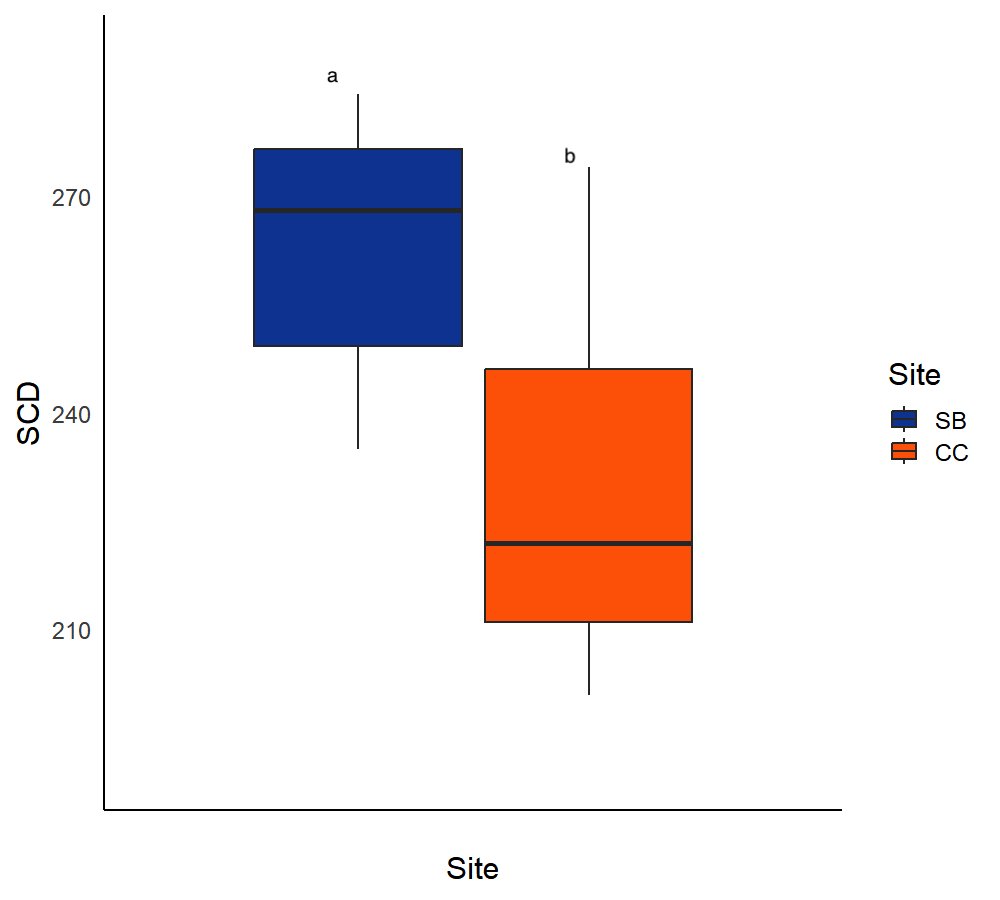 Valletta
nivale
Curvuleto
Temperatura dell’aria media annua: -1.8 °C

Temperatura del suolo media annuale:
        (a 10 cm di profondità): 2.1 °C
SCD valletta nivale (2007-2023): 262 giorni

SCD curvuleto (2007-2023): 227 giorni
Neve cumulata annua: ~ 800 cm

Durata della neve al suolo: ~ 270 giorni
29/05/25
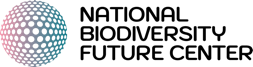 Cambiamento climatico in alta quota
Elevation-dependent warming
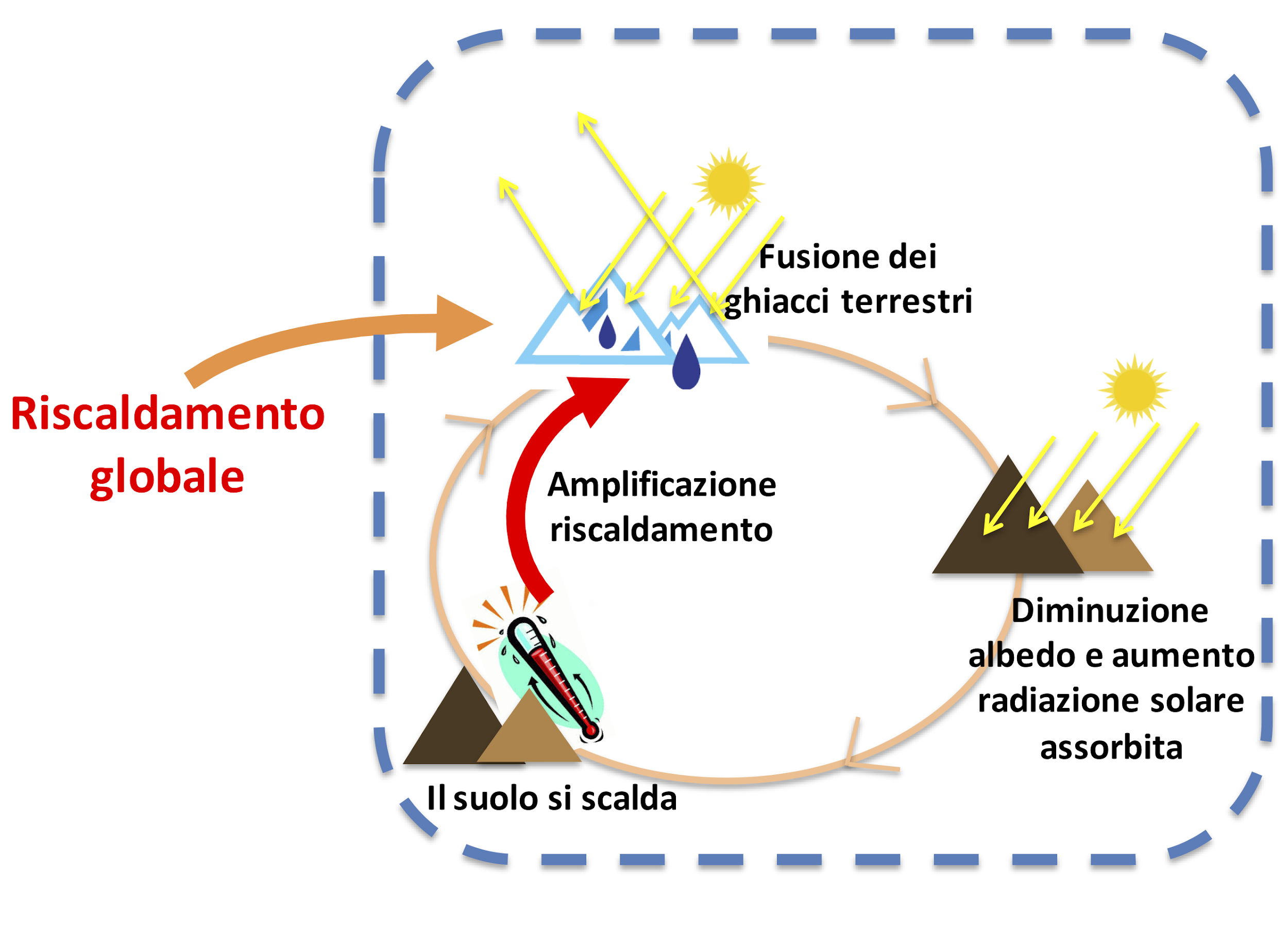 IPOTESI
A causa degli effetti del cambiamento climatico, si può ipotizzare una potenziale riduzione delle vallette nivali a favore dei curvuleti, con conseguente potenziale perdita di biodiversità.
29/05/25
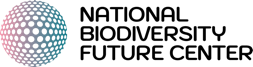 Piano sperimentale
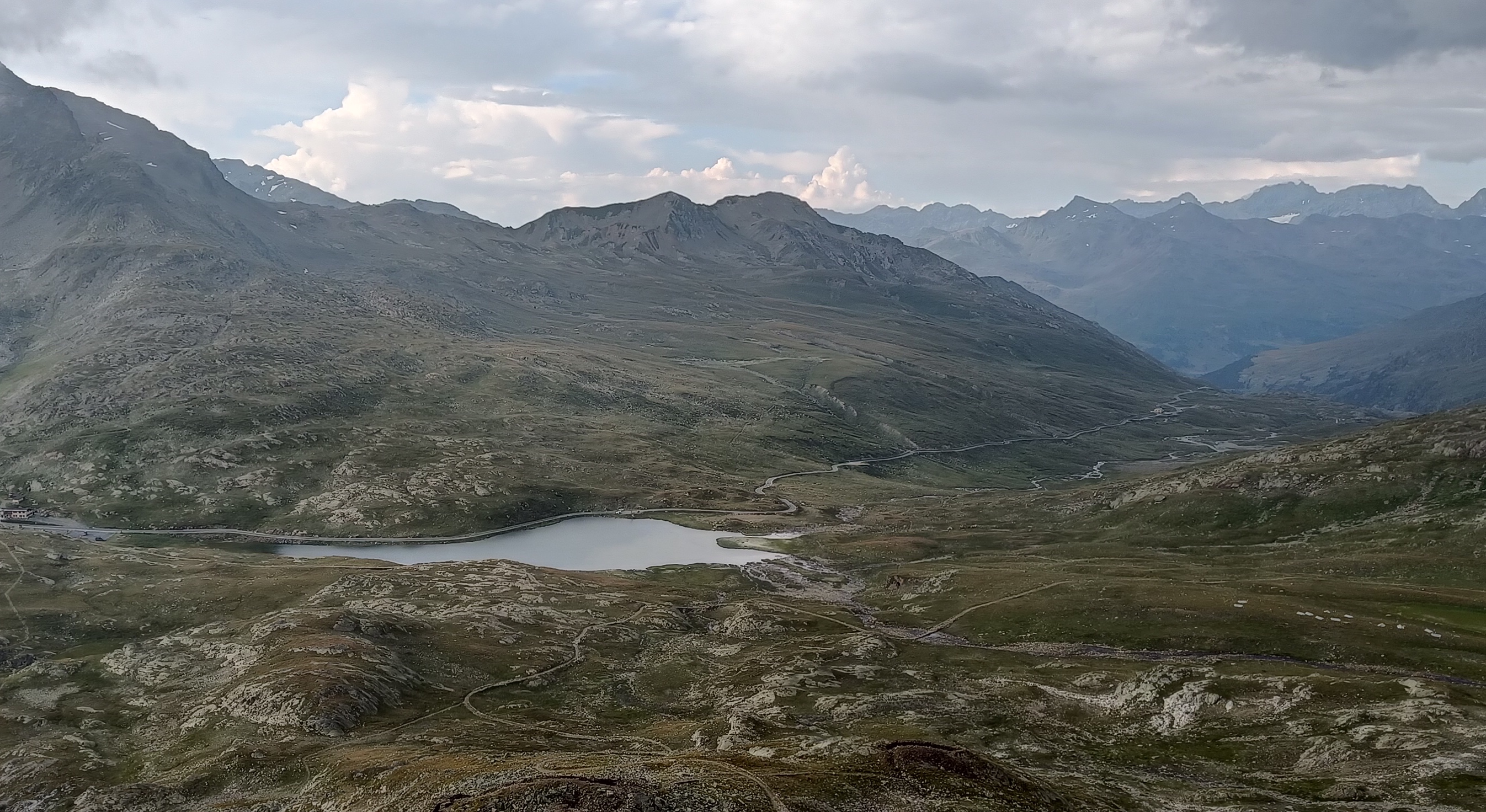 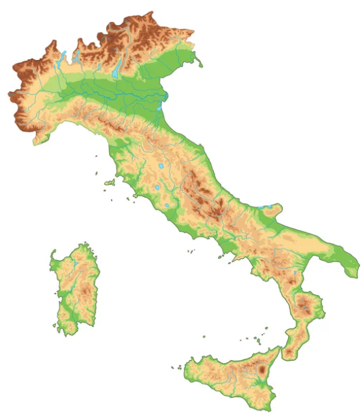 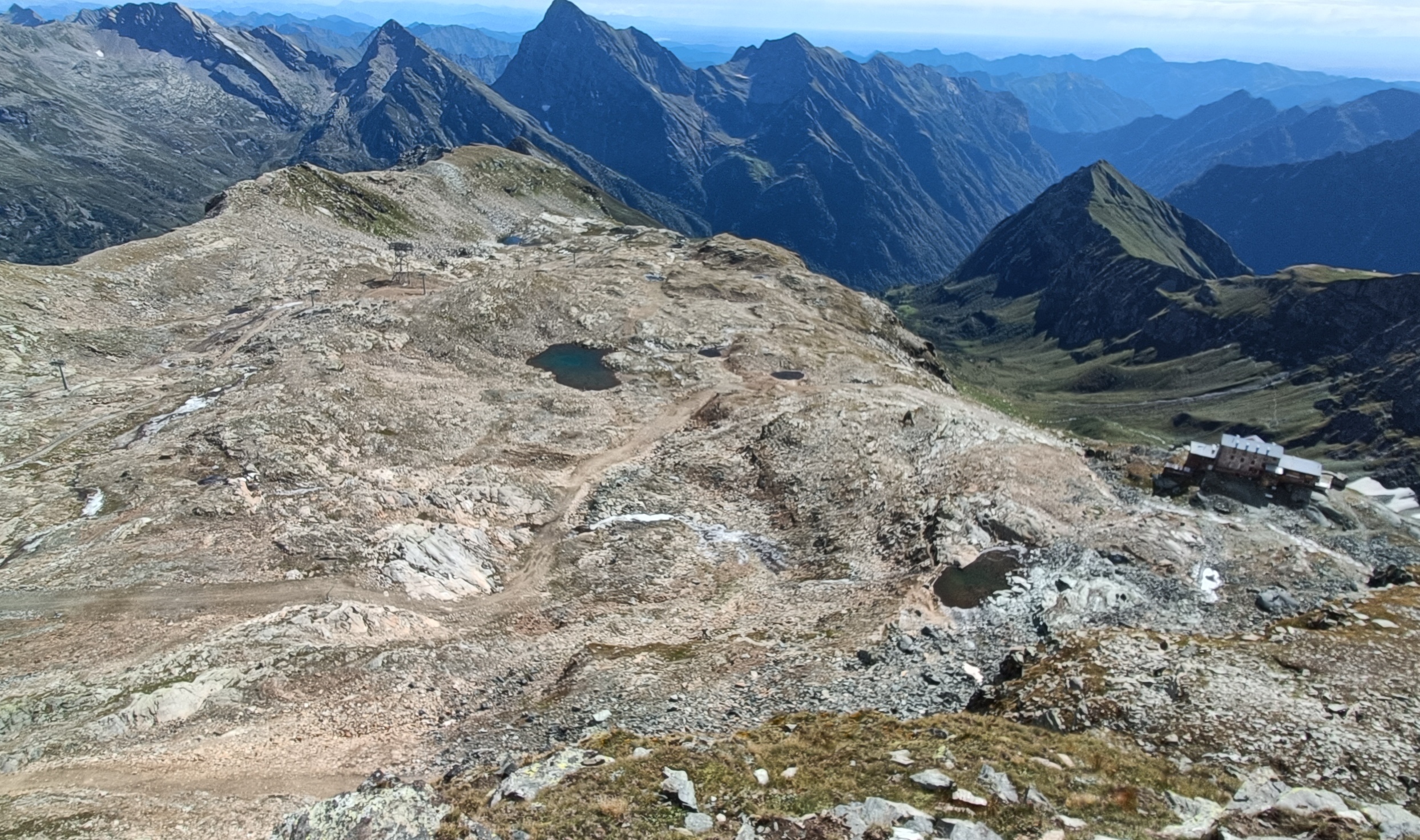 Passo Gavia
LTER Istituto Mosso
Transizione (INT)
Valletta nivale (SB)
Curvuleto (CC)
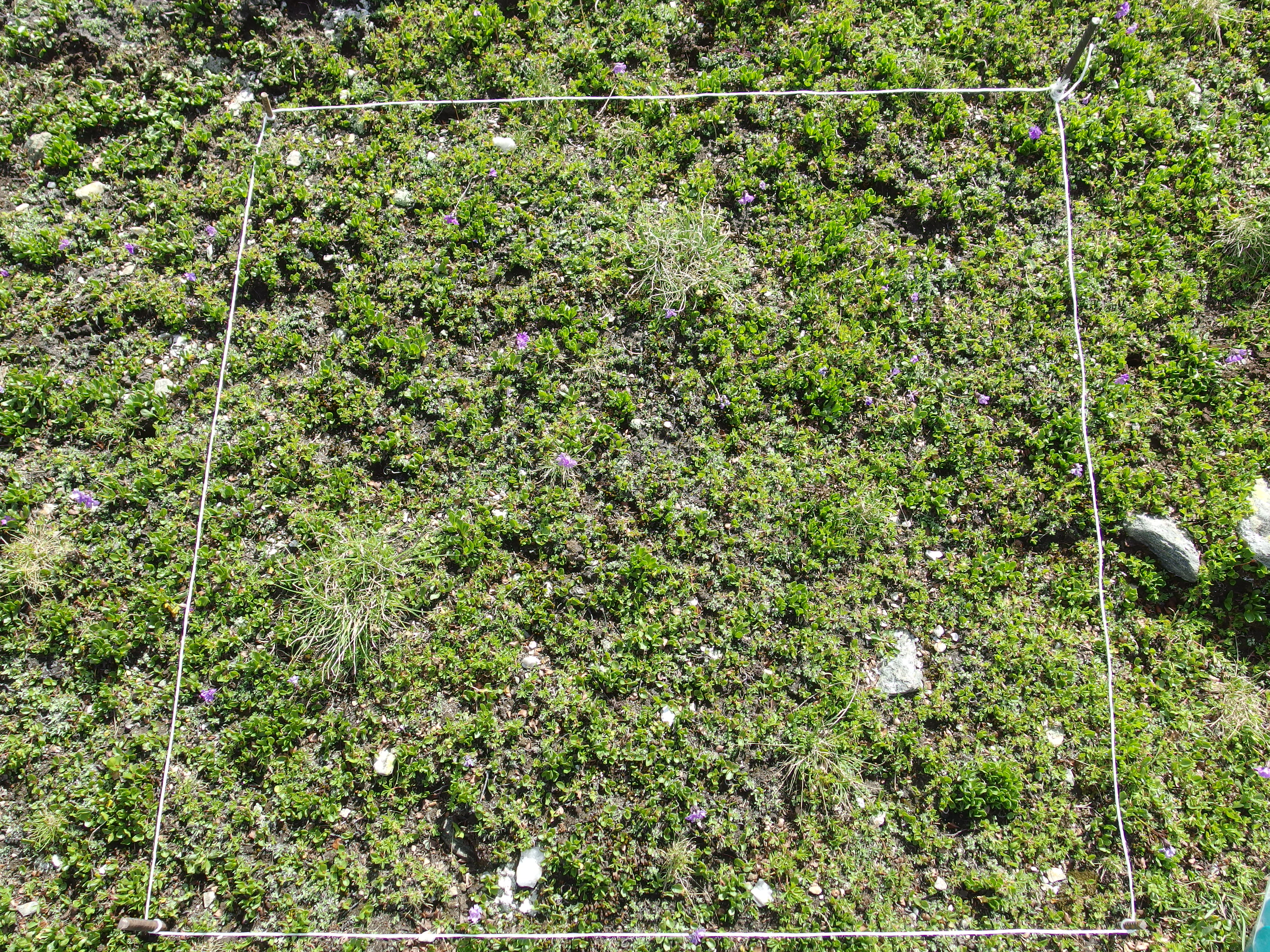 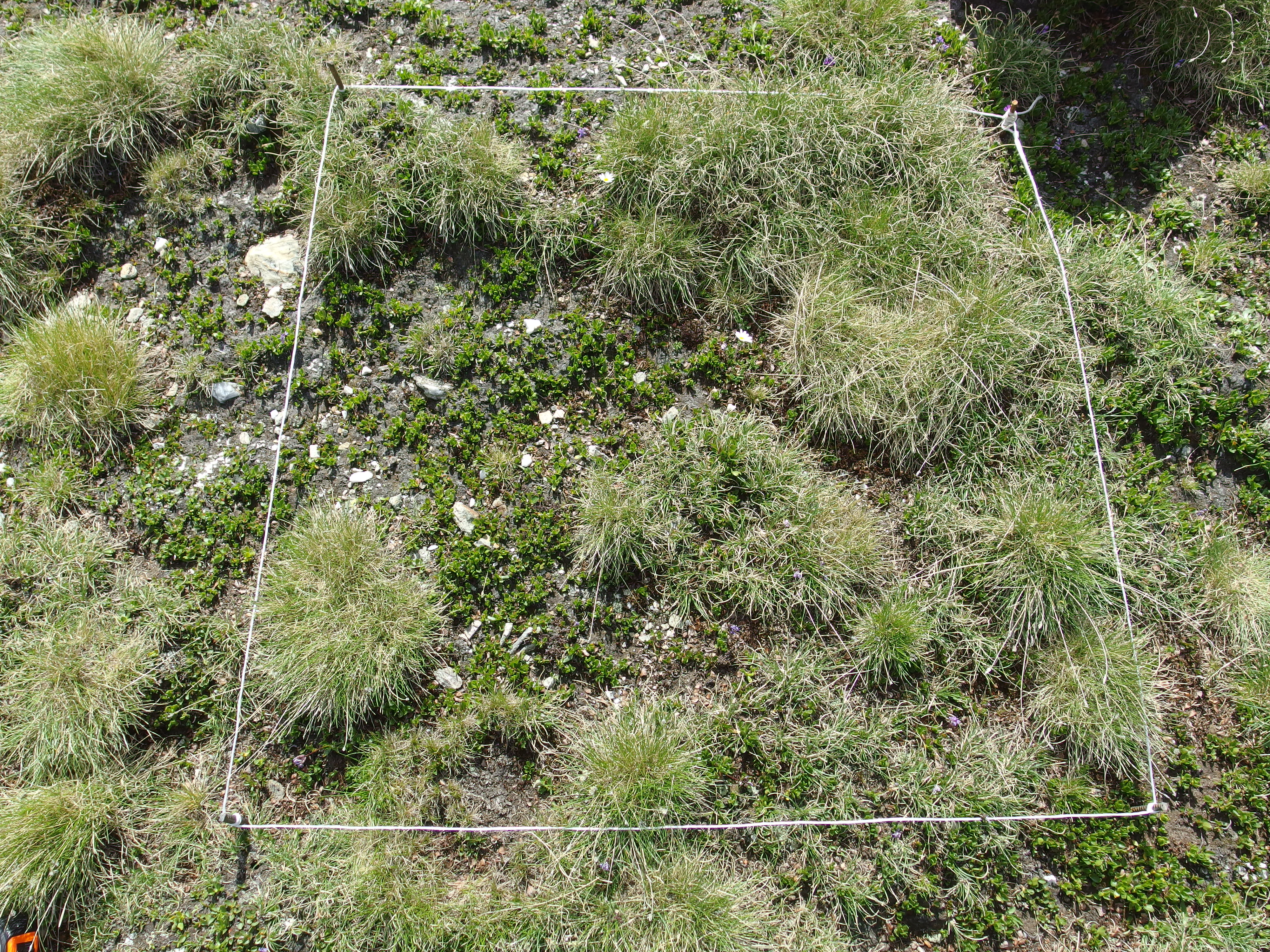 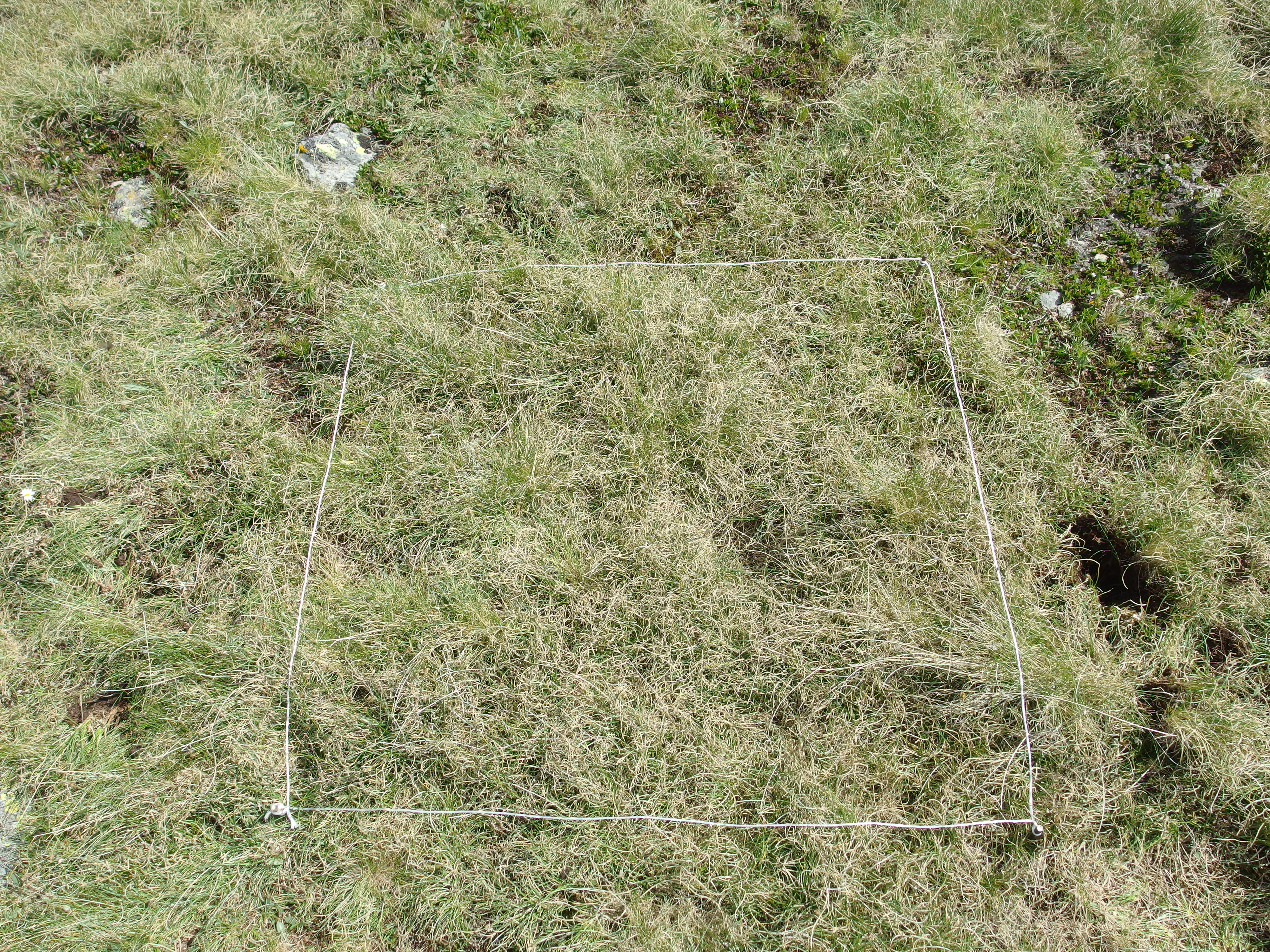 30 profili pedologici realizzati nell’estate 2024
29/05/25
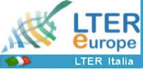 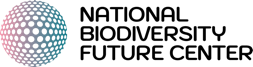 LTER Istituto Mosso
Litologia: dominata da micascisti, con inclusioni di anfiboliti e calcescisti
Morfologia: irregolare, diffusi processi periglaciali (blockstreams e soliflussi)
Variabilità pedologica: lieve nonostante differenze di copertura vegetale; ridotte 			          differenze nello sviluppo del suolo e nel contenuto di C
Distribuzione per copertura vegetale (WRB, 2022):
SB 2 Regosol, 2 Cambisol, 1 Umbrisol
INT 5 Umbrisol
CC 3 Umbrisol, 2 Cambisol
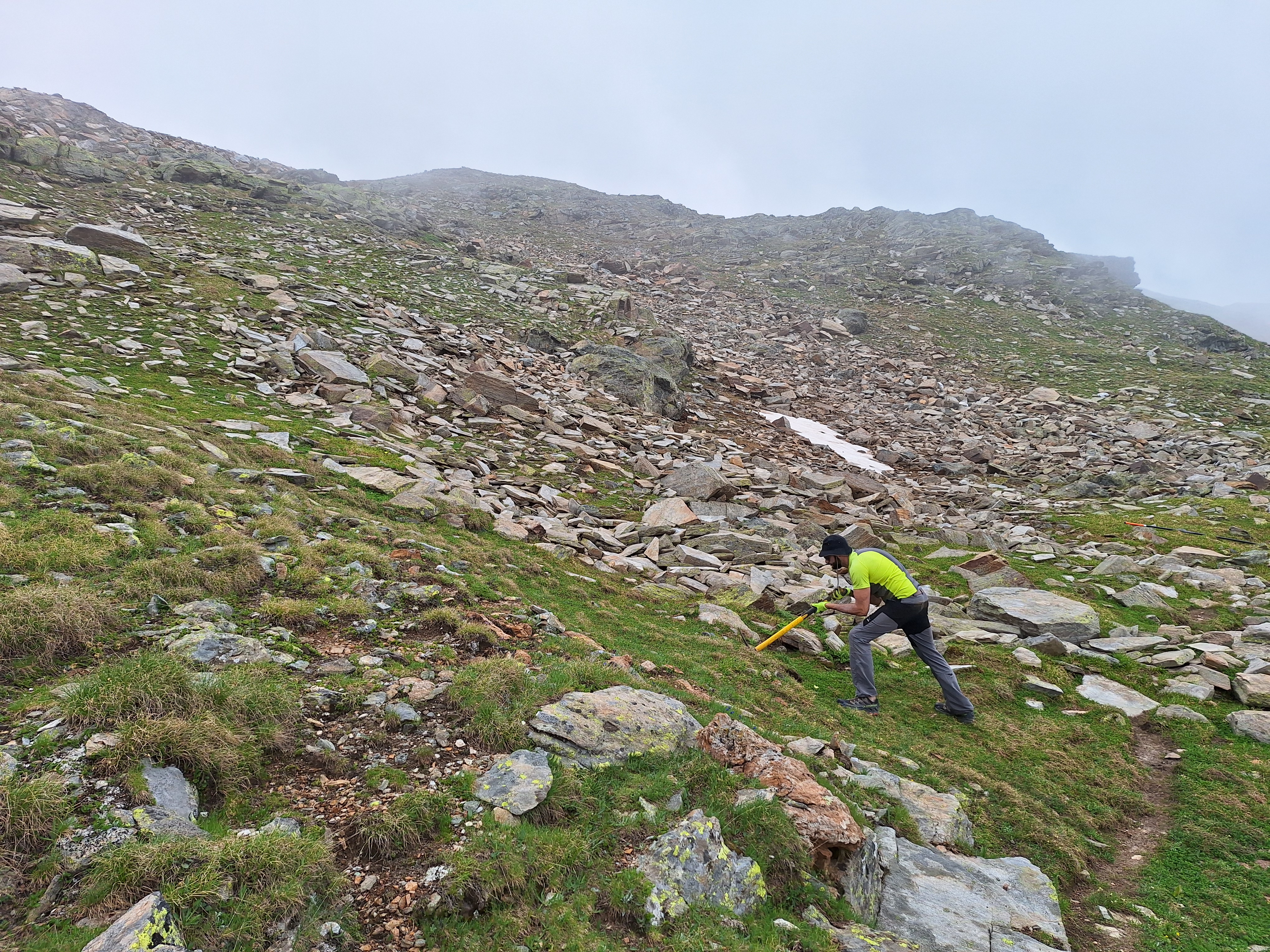 20/07/21
T10 – CC
2686 m a.s.l.
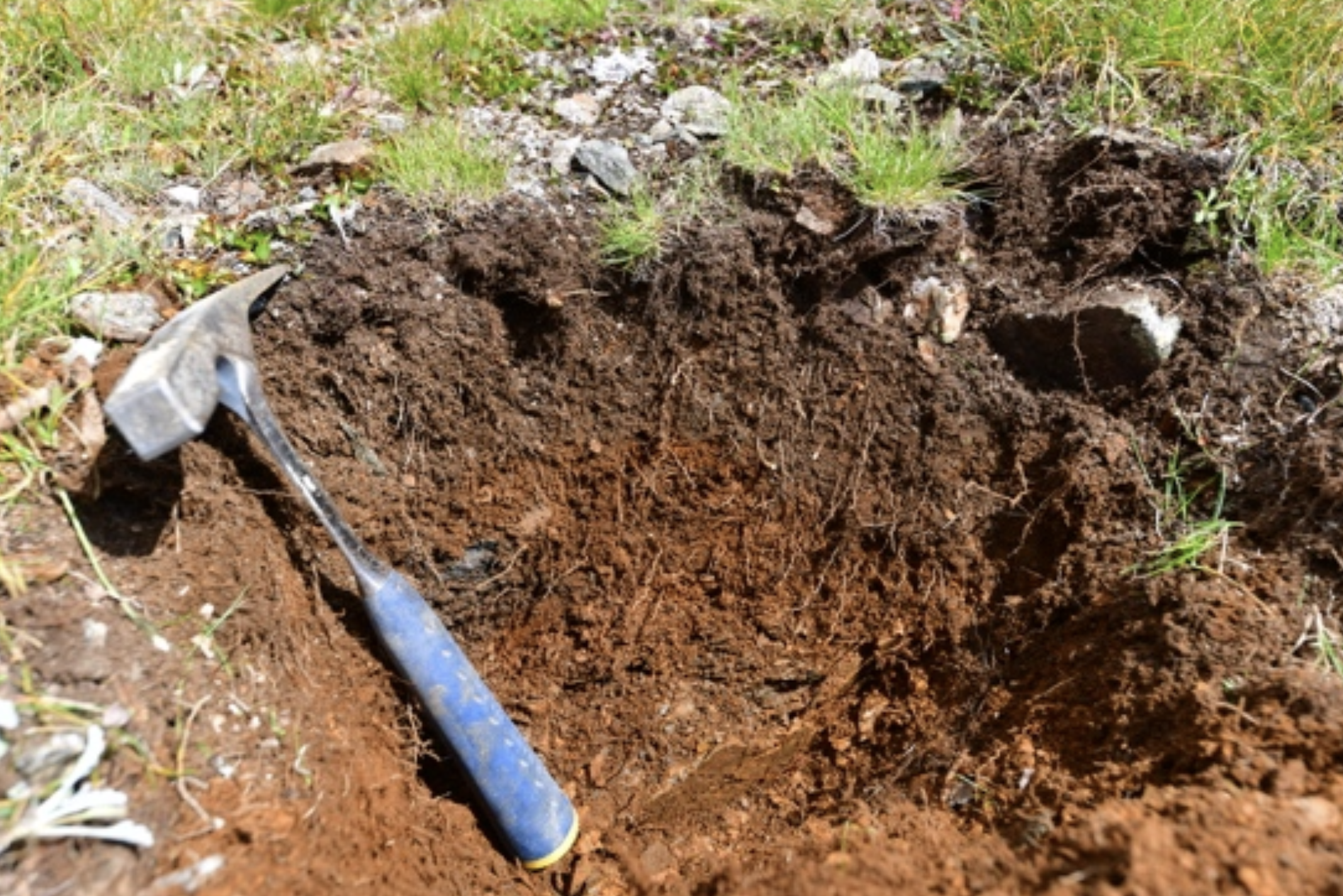 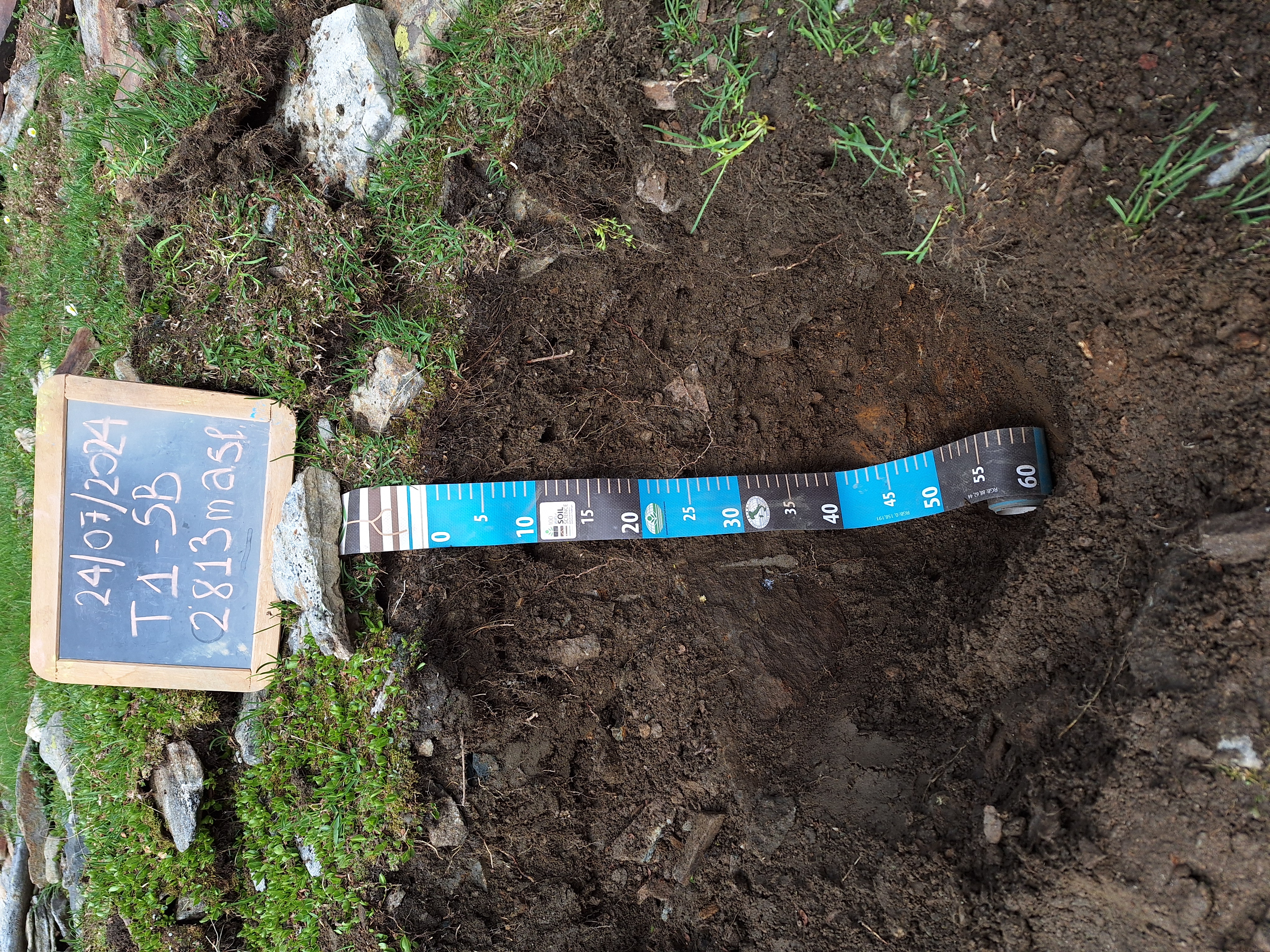 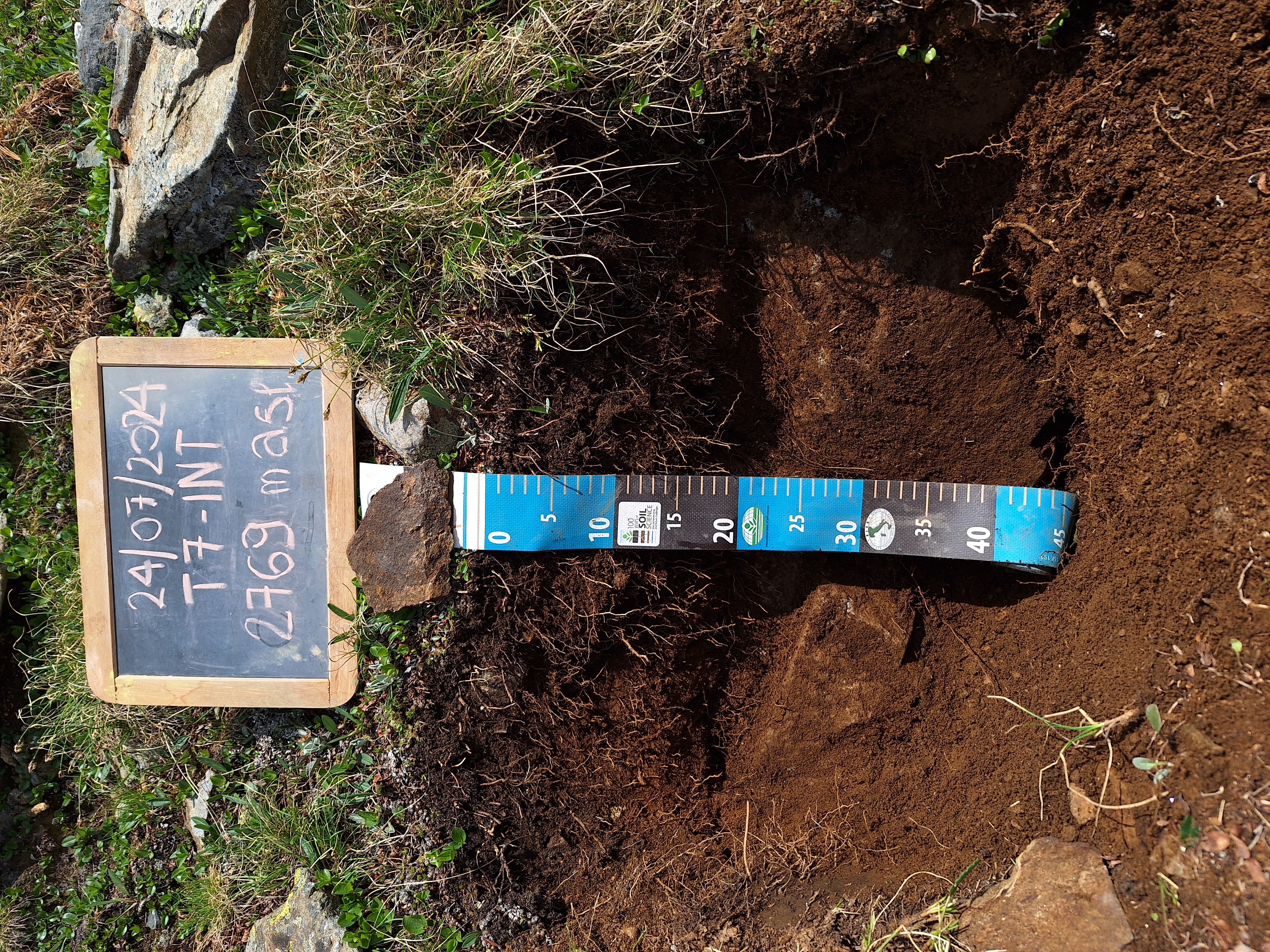 REGOSOL
UMBRISOL
CAMBISOL
Suoli giovani con profilo poco sviluppato
Orizzonte umbrico
Orizzonte cambico Bw
29/05/25
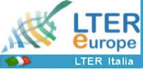 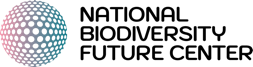 LTER Istituto Mosso
Elevata presenza di scheletro, anche in superficie
Orizzonti superficiali:
scuri, con struttura granulare debole e abbondanti radici
elevato contenuto in C organico, spessore variabile: 3 - 45 cm
Orizzonti minerali subsuperficiali:
di transizione (BA, BC), scuri o giallo-bruni
struttura subangolare da debole a moderata
presenza occasionale di orizzonti Bw cambici ben espressi
Orizzonti profondi:
di transizione (CA, CB), struttura granulare molto debole o assente
frequenti orizzonti CR con roccia madre alterata, colore bruno e struttura laminare ben espressa
orizzonte R spesso entro i primi 40 cm
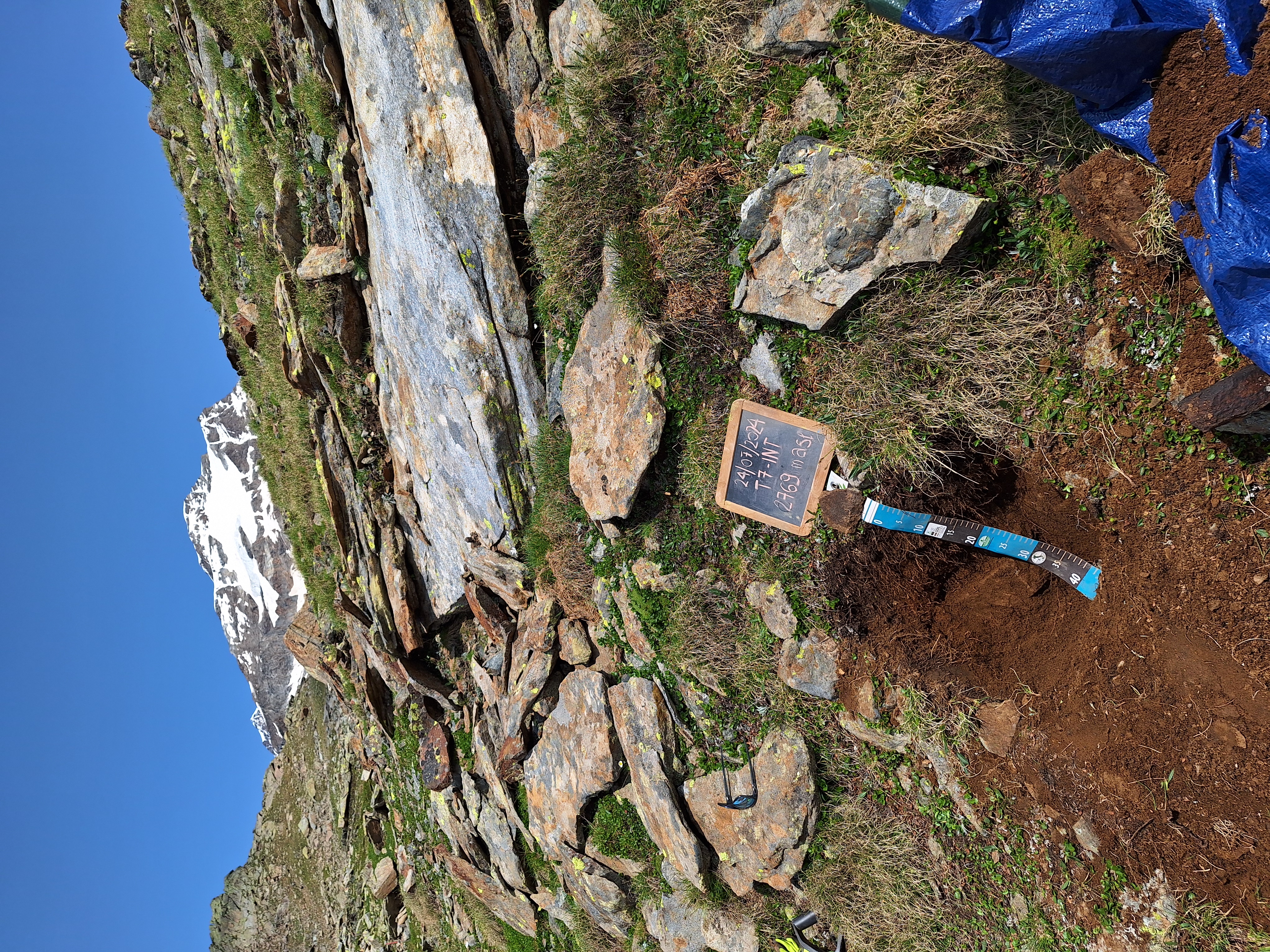 29/05/25
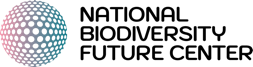 Passo Gavia
Litologia: dominata da micascisti
Morfologia: ampio altopiano semi-pianeggiante, con processi 	  	       periglaciali diffusi (hummocks, blockstreams, soliflussi)
Variabilità pedologica: molto bassa, nonostante le differenze nella 		            copertura vegetale
Distribuzione per copertura vegetale:
SB 5 Podzol
INT 5 Podzol
CC 5 Podzol
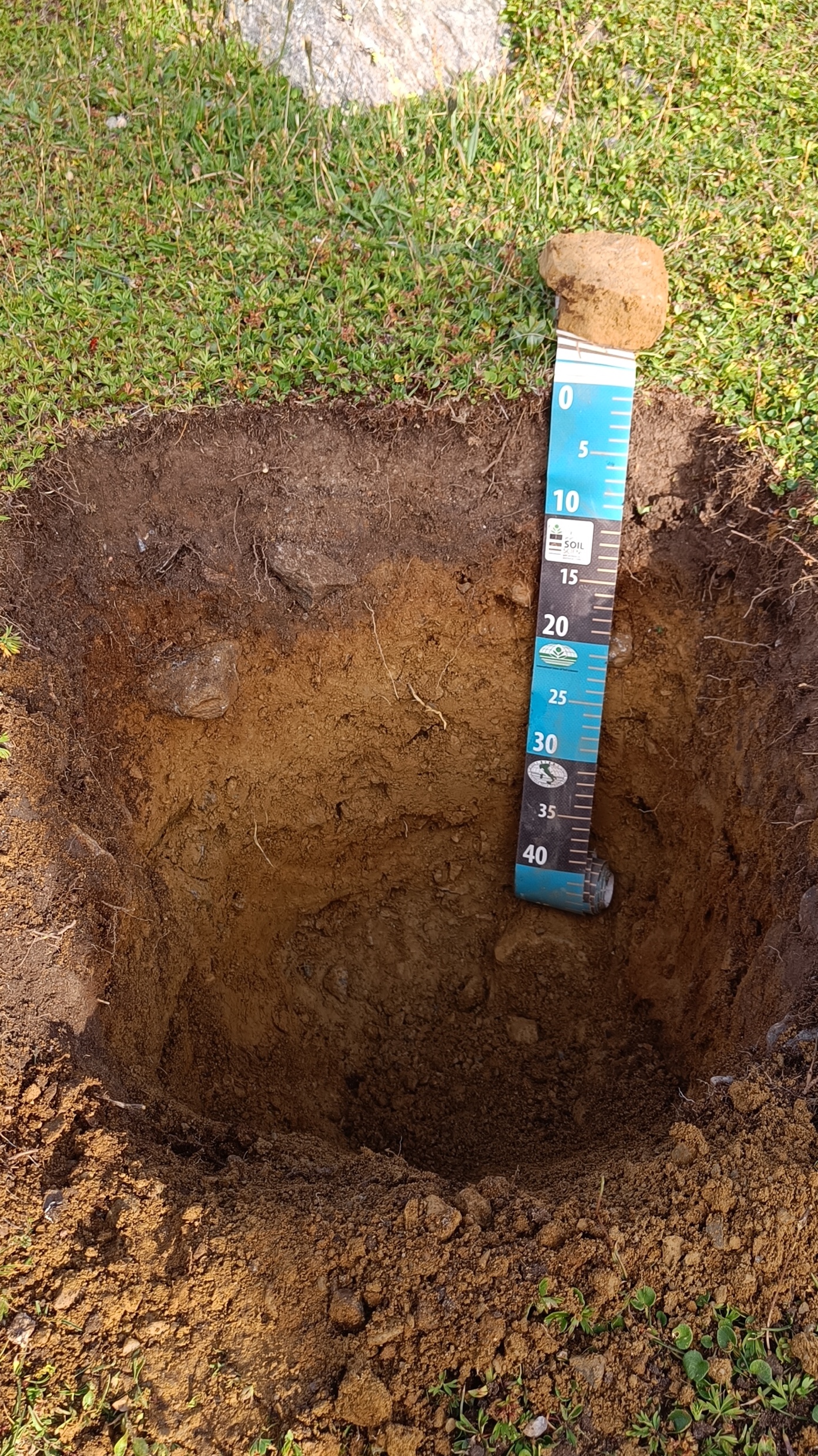 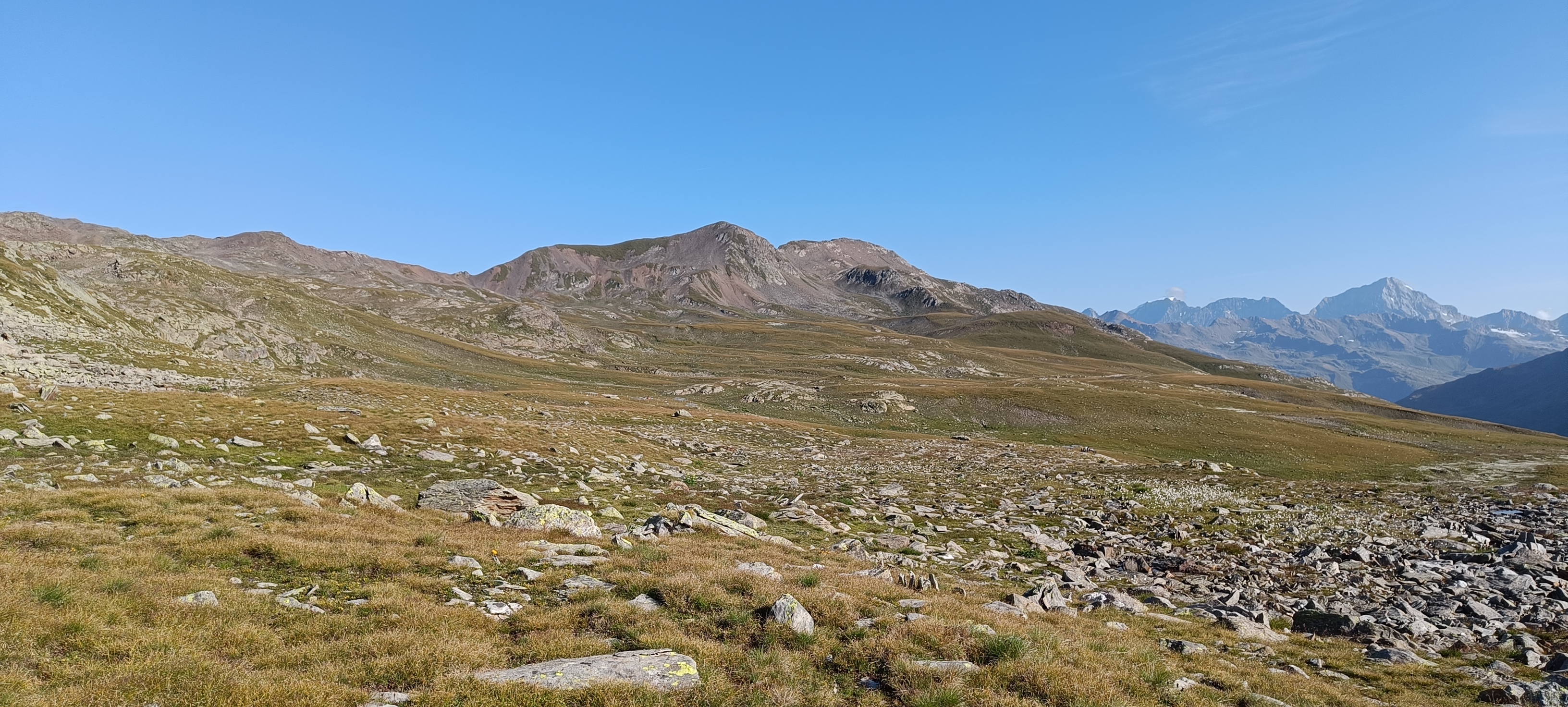 PODZOL
29/05/25
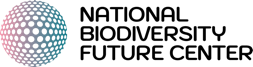 Passo Gavia
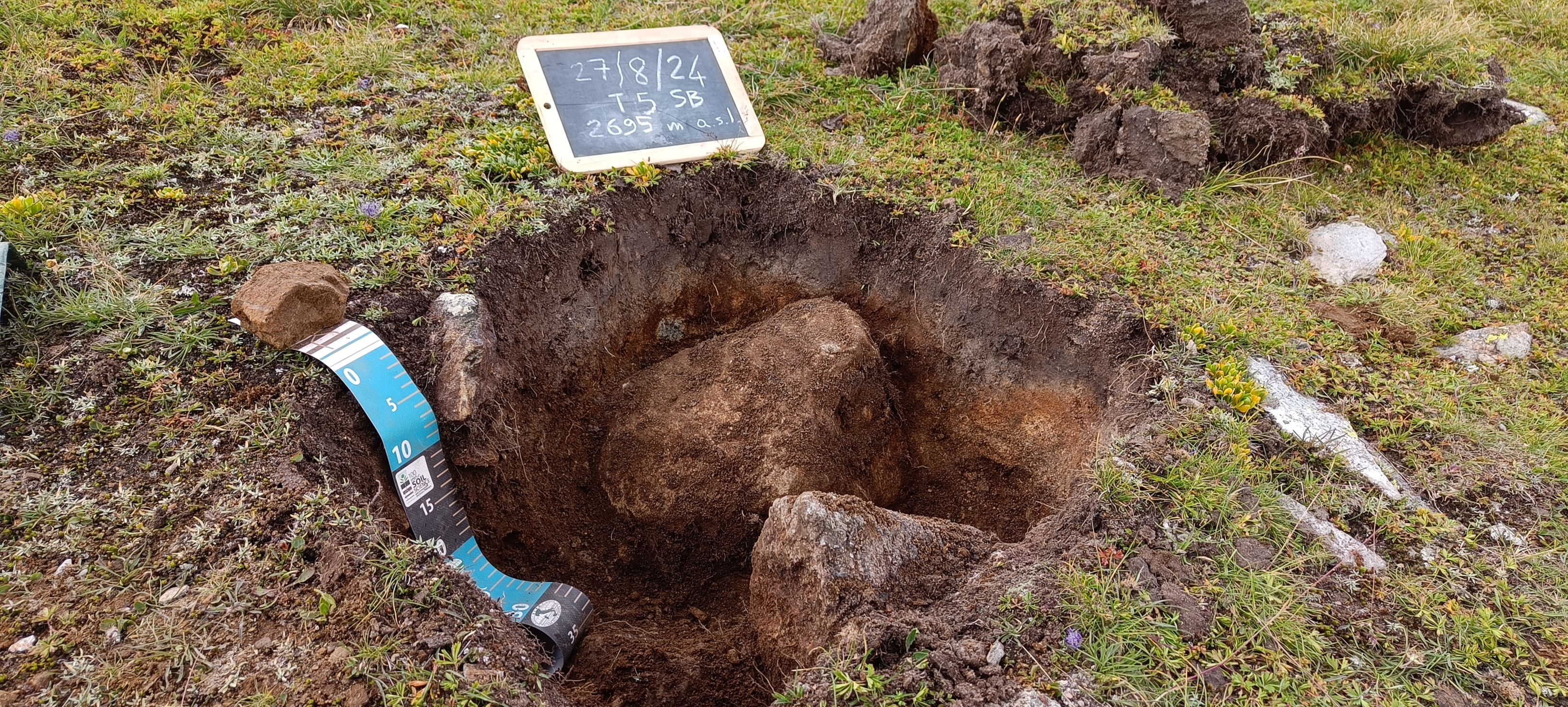 Elevata presenza di scheletro, anche in superficie; evidenze di crioturbazione in quasi tutti i profili

Orizzonti superficiali:
sottili, scuri e ricchi in carbonio (feltro radicale), talvolta di transizione (AE o EA), rari orizzonte E (sotto SB, vedi foto in alto a destra)
struttura granulare fine da debole a moderata, "sale e pepe"
Orizzonti minerali subsuperficiali:
Bh o Bhs spessi (10 - 25 cm), scuri e ricchi in carbonio, con accumulo di sostanza organica umificata legata a ossidi di Fe e Al (indice di podzolizzazione avanzata)
struttura prevalentemente laminare o poliedrica subangolare grossolana
in profondità, orizzonti Bs bruni o bruno intensi, con struttura laminare o subangolare moderata
Orizzonti profondi:
per lo più di transizione (BCs, CBs, ecc.) o orizzonti C
strutture laminari, subangolari o granulari deboli
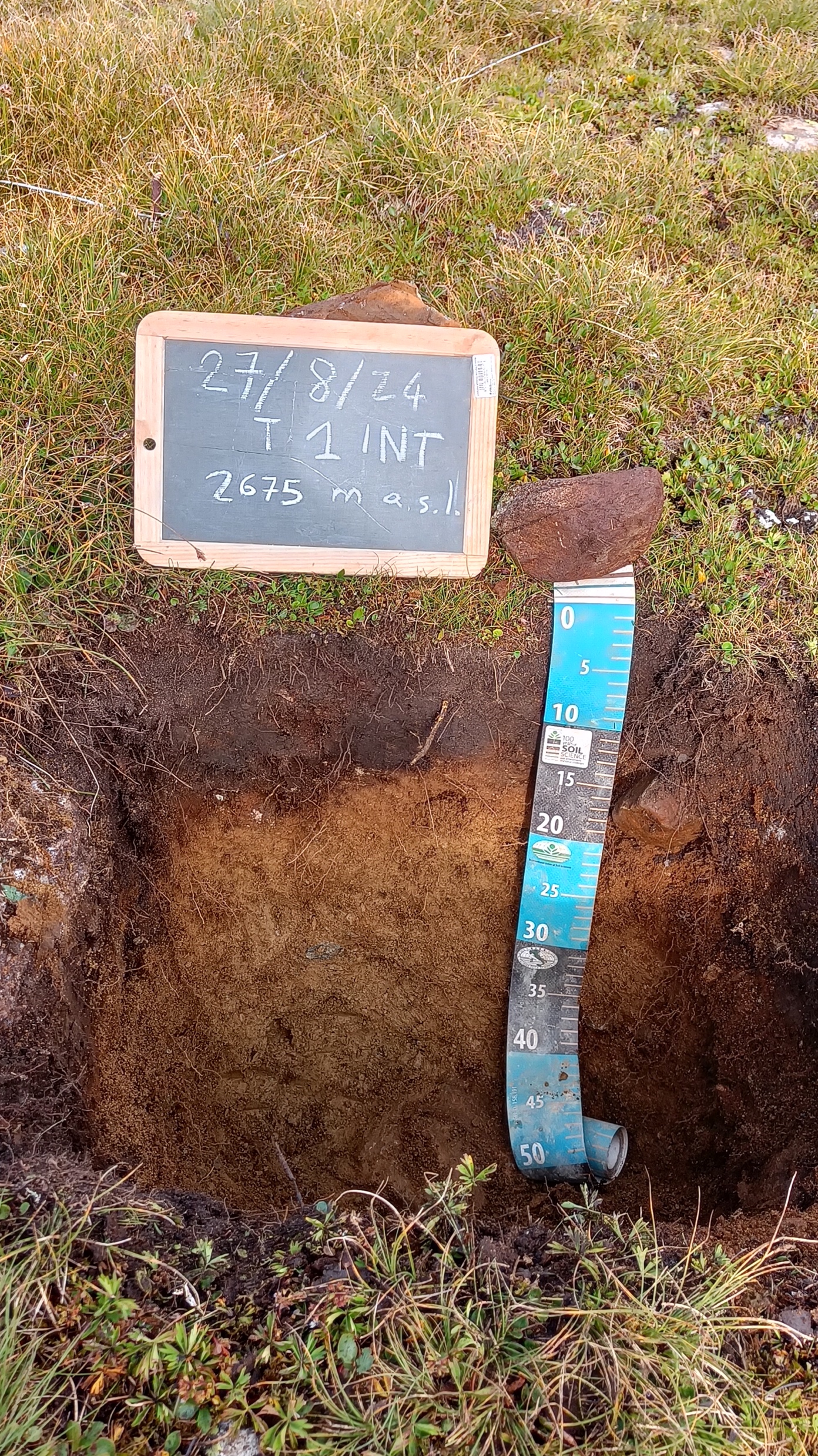 29/05/25
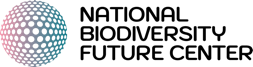 Confronto Mosso - Gavia
Vegetazione simile, ma caratteristiche pedologiche profondamente diverse
Mosso

Maggiore pedodiversità, ma suoli più giovani e frequentemente disturbati
Suoli meno sviluppati, poco profondi, dominati da processi di alterazione minerale
< accumulo di sostanza organica
Tessitura: sabbia ~ 80%, limo ~ 18%, argilla ~ 2%
Gavia

Suoli più sviluppati, acidi e ricchi in C organico
Evidenti processi di podzolizzazione e accumulo di sostanza organica anche in profondità
Presenza diffusa di crioturbazione, indicativa di condizioni climatiche più rigide in passato
Tessitura: sabbia ~ 60%, limo ~ 35%, argilla ~ 5%
Dati riferiti ai primi 10 cm di profondità (topsoil)
29/05/25
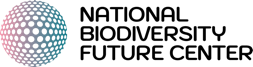 Conclusioni
Passo Gavia
stadio più maturo, con omogeneità pedologica, sviluppo avanzato e maggiore accumulo di C organico
LTER Istituto Mosso
stadio più giovane di ecosistema di tundra alpina, con maggiore diversità pedologica ma sviluppo pedogenetico limitato
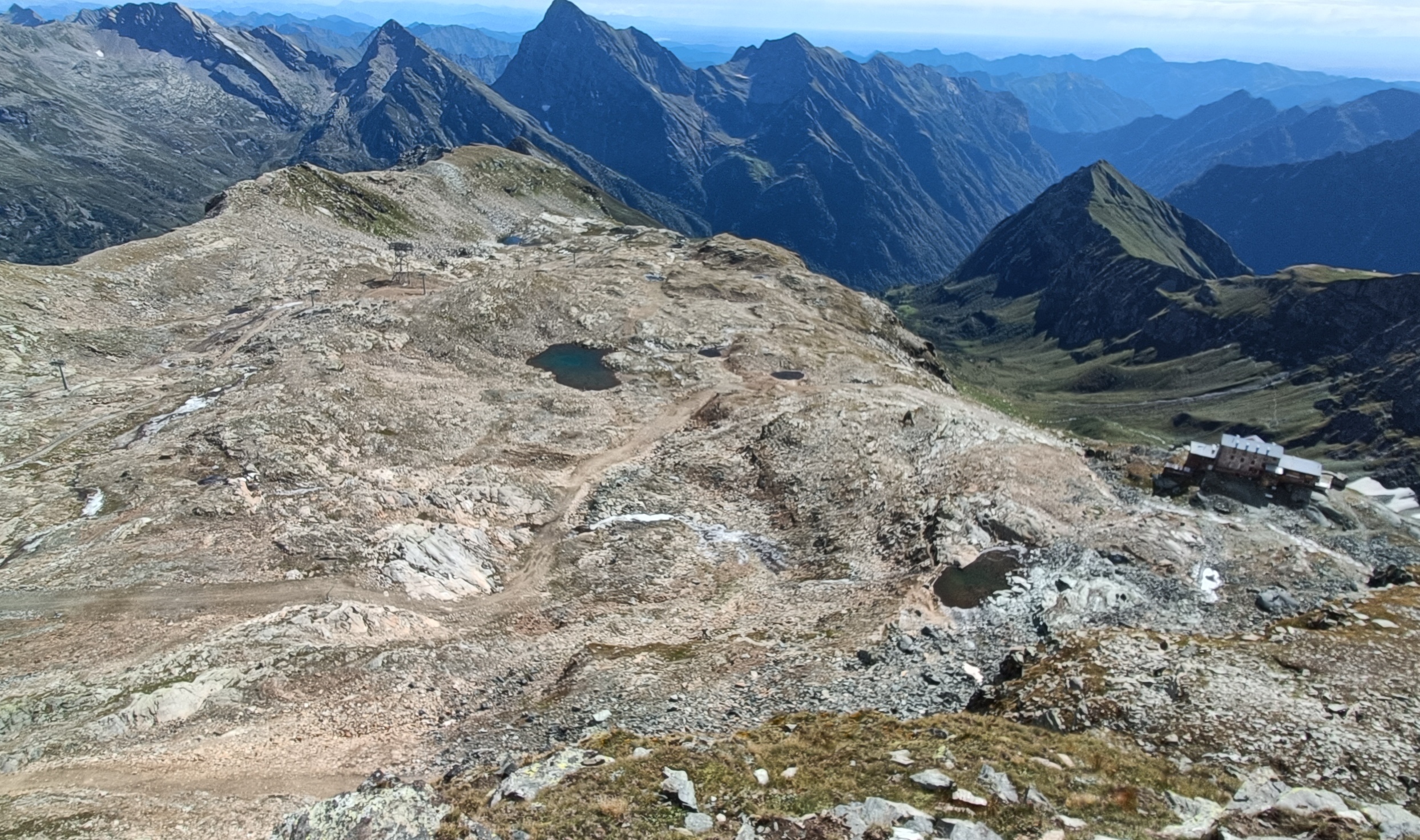 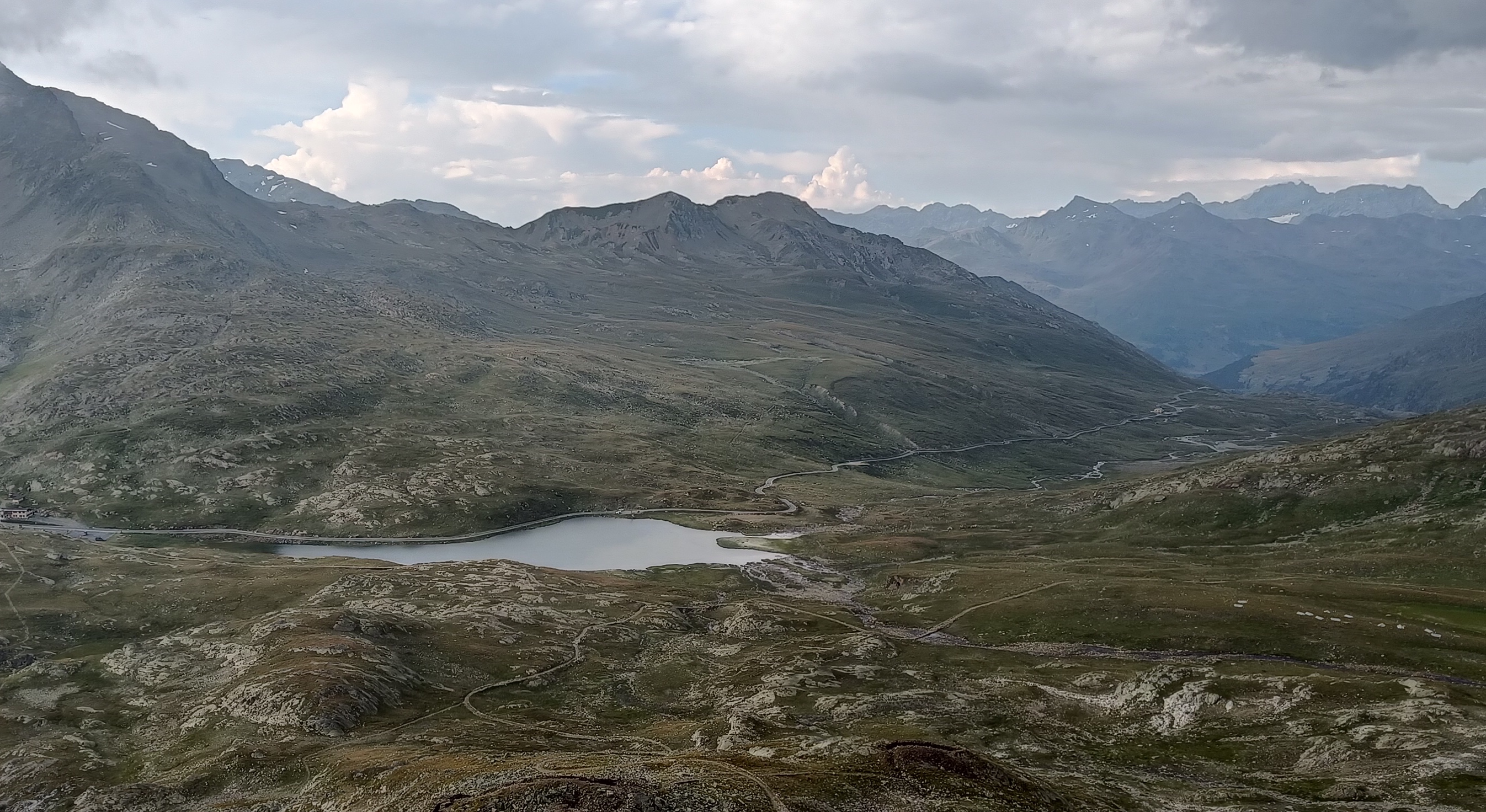 29/05/25
Grazie a
Emanuele Pintaldi

Michele Freppaz
Michele D’Amico
Laboratorio agrochimico regionale - Piemonte
Progetto finanziato dall’Unione Europea - NextGenerationEU – Piano Nazionale Resistenza e Resilienza (PNRR) - Missione 4 Componente 2 Investimento 1.4 – Avviso N. 3138 del 16 dicembre 2021 rettificato con D.D. n.3175 del 18 dicembre 2021 del Ministero dell’Università e della Ricerca. Codice progetto CN_00000033, Decreto Direttoriale MUR n.1034 del 17giugno 2022 di concessione del finanziamento, CUP D13C22001350001, titolo progetto “National Biodiversity Future Center - NBFC”